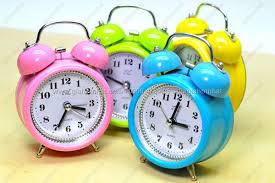 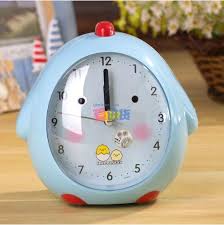 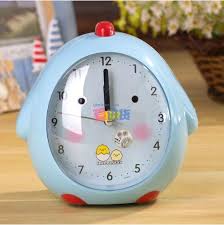 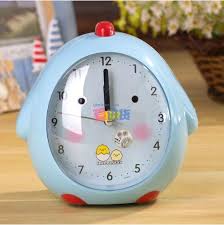 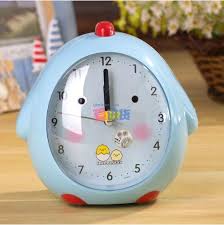 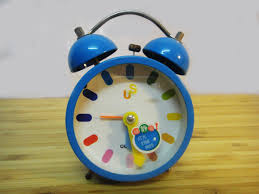 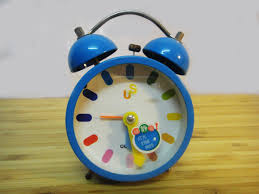 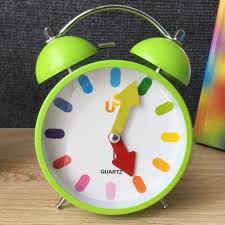 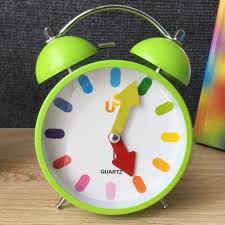 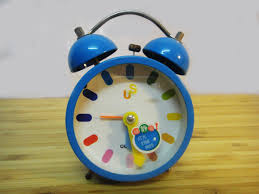 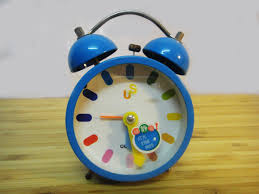 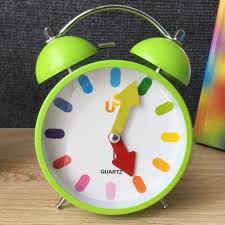 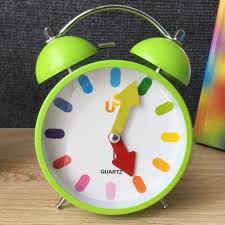 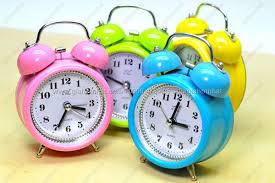 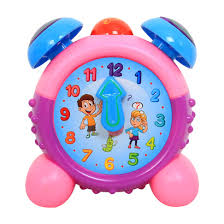 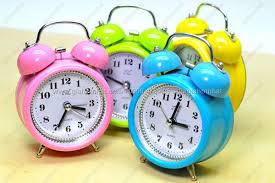 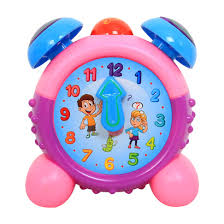 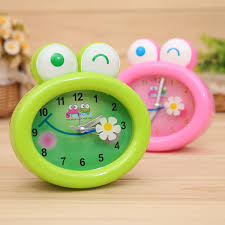 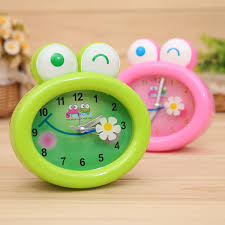 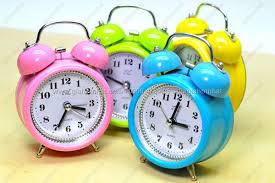 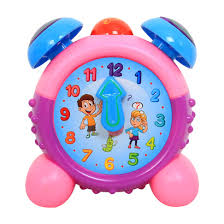 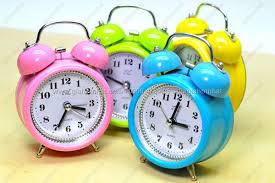 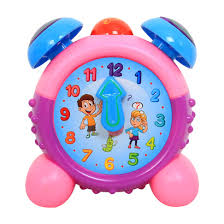 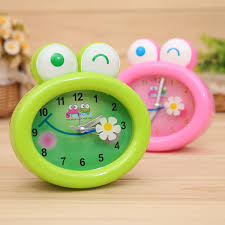 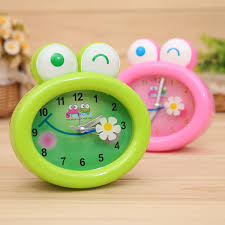 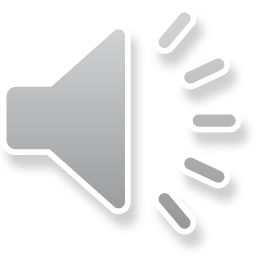 Em hãy sắp xếp các đơn vị đo thời gian theo thứ tự từ lớn đến bé:
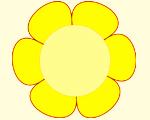 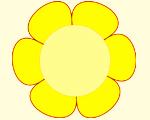 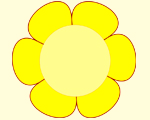 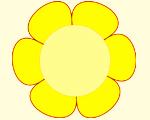 ngày
thế kỉ
tháng
phút
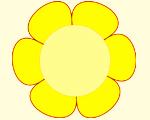 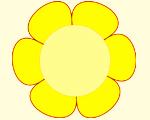 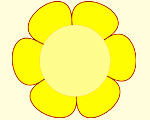 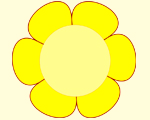 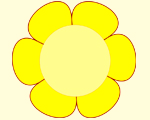 năm
giờ
tuần
giây
giây
Giờ kí hiệu là: h
Giây kí hiệu là: s
PHIẾU HỌC TẬP
a. Điền số thích hợp vào chỗ chấm:
1 tuần lễ = …  ngày
1 thế kỉ = …  năm
1 ngày = …  giờ
1 năm = …  tháng
1 năm = …  ngày
1 giờ = … phút
1 năm nhuận = … ngày
1 phút = … giây
Cứ … năm lại có 1 năm nhuận
Tháng một, tháng ba, tháng năm, tháng bảy, tháng tám, tháng mười, tháng mười hai có …  ngày.
Tháng tư, tháng sáu, tháng chín, tháng mười một có …  ngày.
Tháng hai có …  ngày (vào năm nhuận có …   ngày).
b. Điền số thích hợp vào chỗ chấm:
   Một năm rưỡi = … tháng
       giờ = …  phút
    0,5 giờ = … phút
    216 phút = … giờ …  phút
Thay nhau hỏi đáp cách làm từng ví dụ ở phần b.
PHIẾU HỌC TẬP
a. Điền số thích hợp vào chỗ chấm:
1 thế kỉ = …  năm
1 tuần lễ = …  ngày
1 năm = …  tháng
1 ngày = …  giờ
1 năm = …  ngày
1 giờ = …  phút
1 năm nhuận = … ngày
1 phút = …  giây
Cứ … năm lại có 1 năm nhuận
Tháng một, tháng ba, tháng năm, tháng bảy, tháng tám, tháng mười, tháng mười hai có …  ngày.
Tháng tư, tháng sáu, tháng chín, tháng mười một có …  ngày.
Tháng hai có …  ngày (vào năm nhuận có …  ngày).
PHIẾU HỌC TẬP
a. Điền số thích hợp vào chỗ chấm:
100
1 thế kỉ =        năm
1 tuần lễ =      ngày
7
12
1 năm =      tháng
1 ngày =      giờ
24
365
1 năm =        ngày
1 giờ =       phút
60
366
1 năm nhuận =         ngày
1 phút =        giây
60
4
Cứ     năm lại có 1 năm nhuận
Tháng một, tháng ba, tháng năm, tháng bảy, tháng tám, tháng mười, tháng mười hai có        ngày.
31
30
Tháng tư, tháng sáu, tháng chín, tháng mười một có       ngày.
29
28
Tháng hai có       ngày (vào năm nhuận có      ngày).
PHIẾU HỌC TẬP
b. Điền số thích hợp vào chỗ chấm:
    Một năm rưỡi = … tháng
       giờ = … phút
    0,5 giờ = … phút
    216 phút = … giờ … phút = … giờ
PHIẾU HỌC TẬP
b. Điền số thích hợp vào chỗ chấm:
Một năm rưỡi =
= 1,5 năm
= 12 tháng x 1,5
=   18  tháng
giờ =
x
=  40  phút
60 phút
x 0,5
0,5 giờ =
= 30 phút
60 phút
36
3
216 phút =      giờ      phút
3,6
=       giờ
60
216
,
6
36
3
60
216
0
0
36
3
216 phút = 3,6 giờ
216 phút = 3 giờ 36 phút
0
PHIẾU HỌC TẬP
b. Điền số thích hợp vào chỗ chấm:
Một năm rưỡi =
= 1,5 năm
= 12 tháng x 1,5
=  18  tháng
x
60 phút
giờ =
= 40 phút
x 0,5
0,5 giờ =
60 phút
=  30 phút
3,6
36
= …. giờ
3
216 phút = …. giờ ….. phút
216 phút =     giờ       phút
36
3
=       giờ
3,6
60
216
,
6
0
36
3
60
216
0
0
36
3
216 phút = 3,6 giờ
216 phút = 3 giờ 36 phút
Bài 2. Viết số thích hợp vào chỗ chấm:
a) 
6 năm = … tháng
4 năm 2 tháng = … tháng
3 năm rưỡi = … tháng            
3 ngày = …  giờ  
0,5 ngày = …  giờ 
3 ngày rưỡi = …  giờ
b) 
3 giờ = …  phút
1,5 giờ = …  phút
   giờ = …  phút     
6 phút = …  giây
   phút = …  giây
1 giờ = …  giây
Bài 3. Viết số thập phân thích hợp vào chỗ chấm:
b)  30 giây = … phút 
    135 giây = … phút
72 phút = …giờ  
    270 phút = … giờ
Bài 1. Trong lịch sử phát triển của loài người đã có những phát minh vĩ đại. Bảng dưới đây cho biết tên và năm công bố một số phát minh. Hãy đọc bảng và cho biết từng phát minh được công bố vào thế kỉ nào?
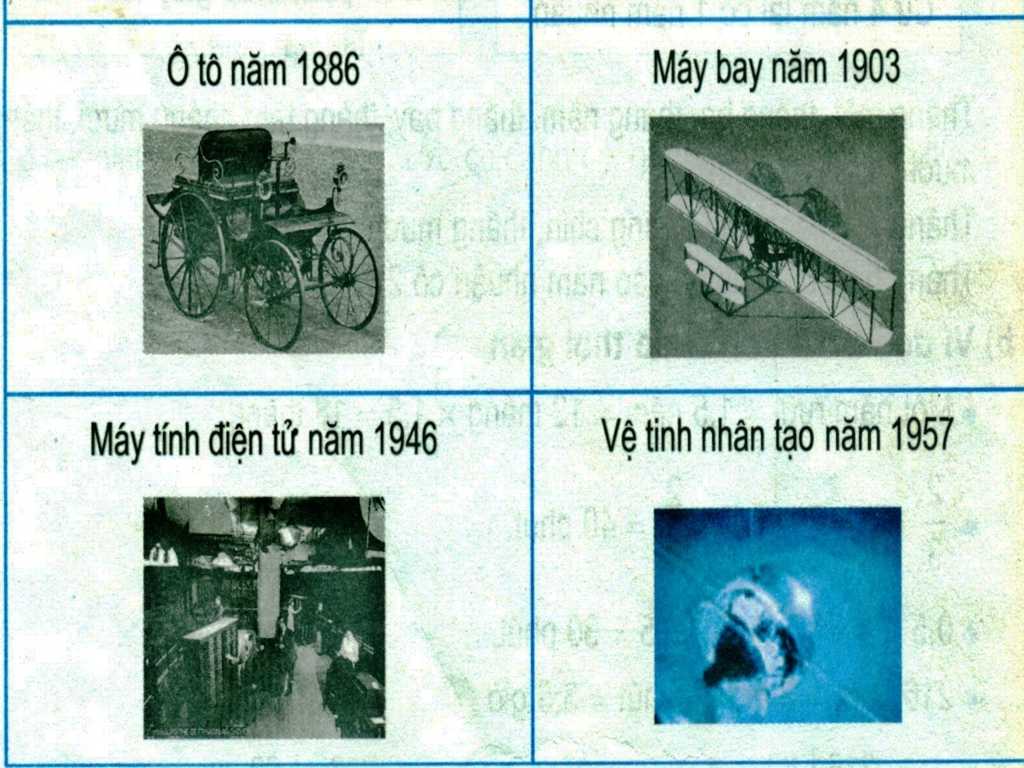 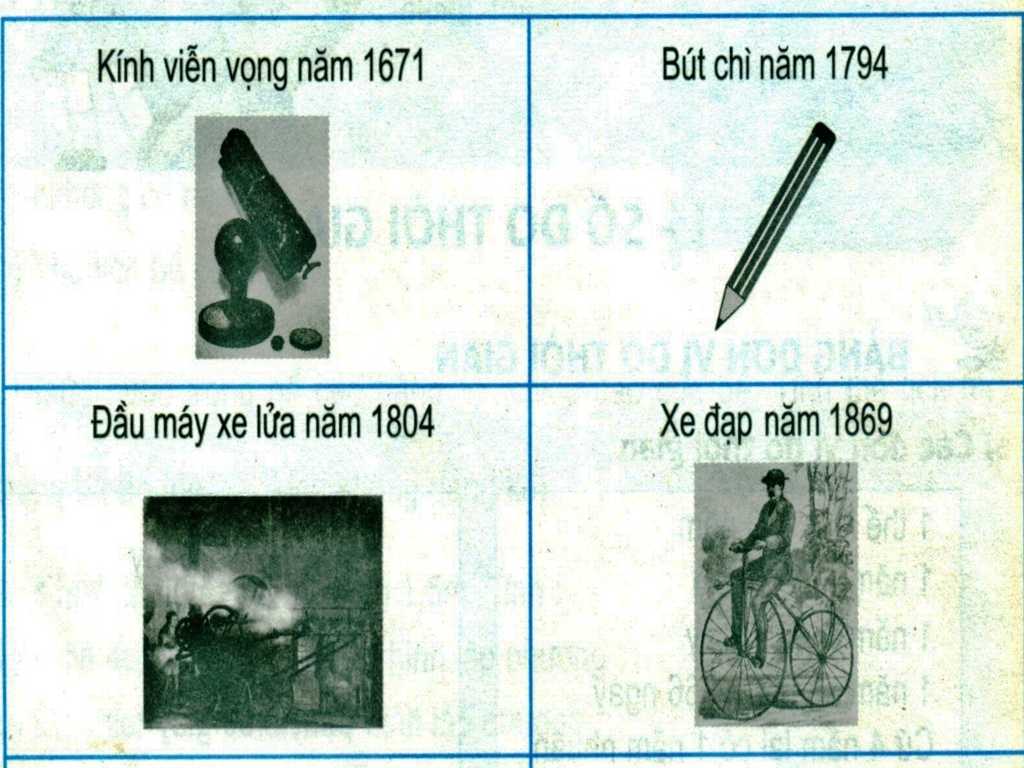 MẢNH GHÉP KỲ DIỆU
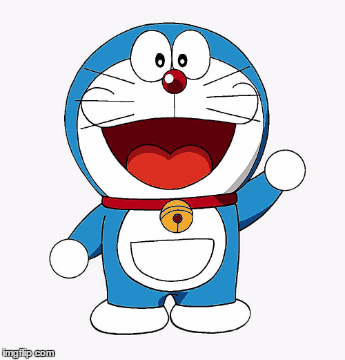 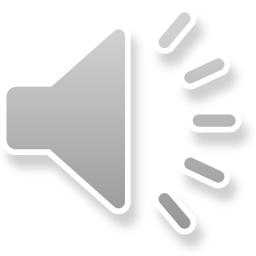 MẢNH GHÉP KỲ DIỆU
Đố các bạn kính viễn vọng được công bố ở Hà Lan năm 1671 thuộc thế kỉ nào?
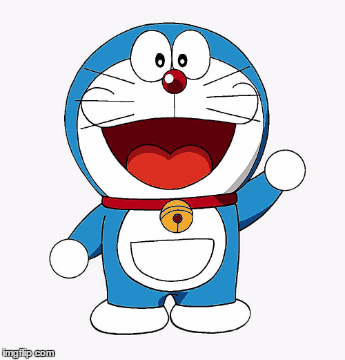 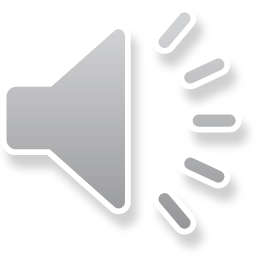 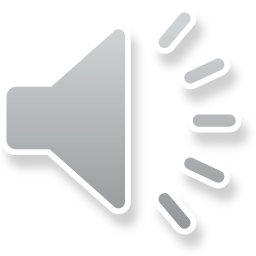 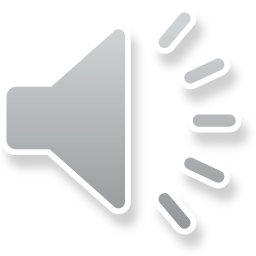 Bạn trả lời đúng rồi! Xin chúc mừng bạn.
MẢNH GHÉP KỲ DIỆU
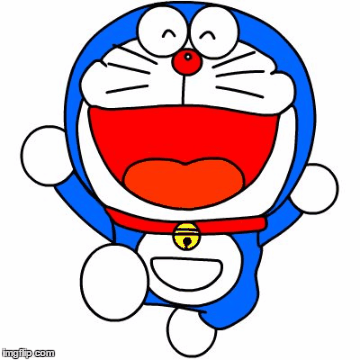 Thế kỉ 17
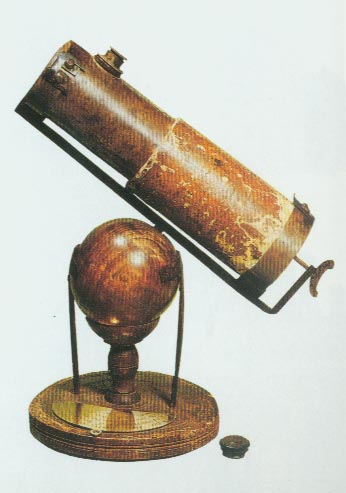 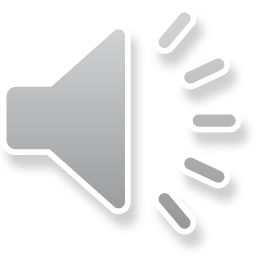 MẢNH GHÉP KỲ DIỆU
Năm 1794 nhà khoa học Conte người Pháp đã phát minh ra chiếc bút chì, năm 1794  thuộc thế kỉ nào?
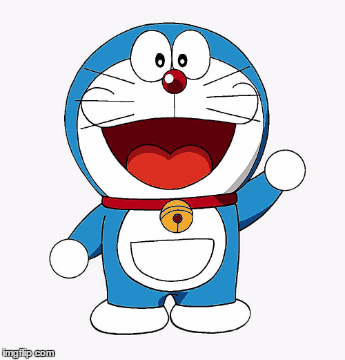 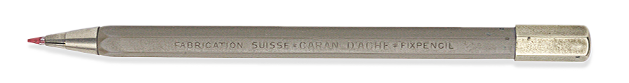 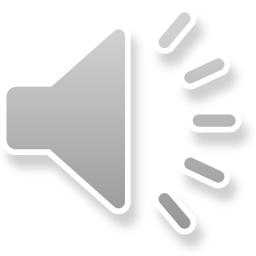 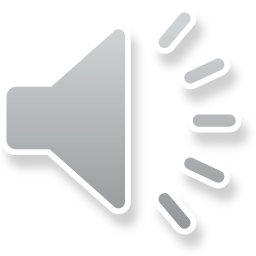 MẢNH GHÉP KỲ DIỆU
Bạn giỏi quá!
Nhà khoa học Conte người Pháp phát minh ra chiếc bút chì năm 1794 thuộc thế kỉ 18.
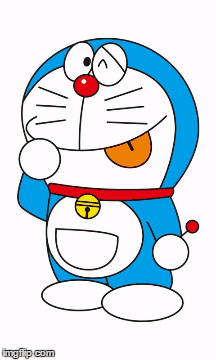 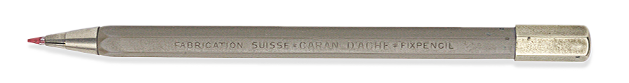 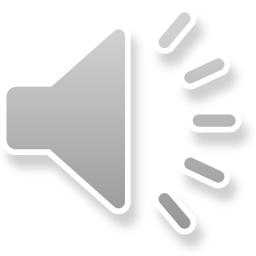 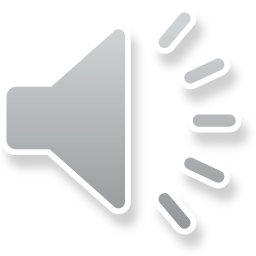 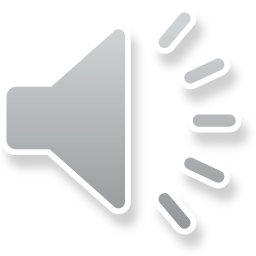 MẢNH GHÉP KỲ DIỆU
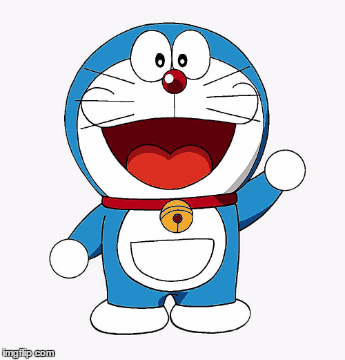 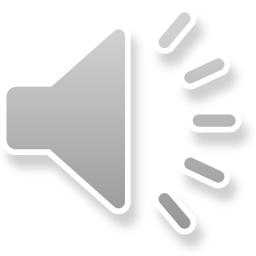 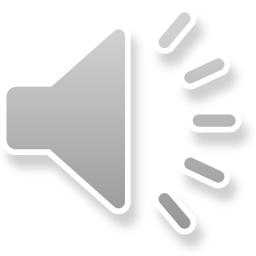 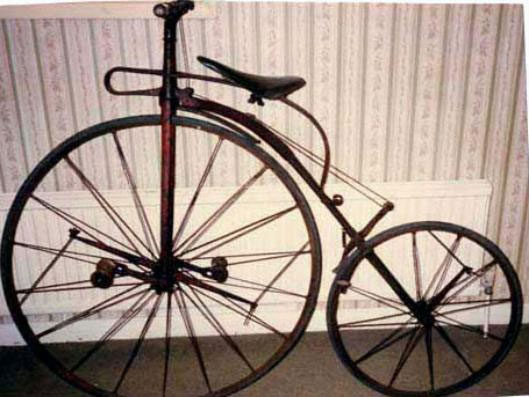 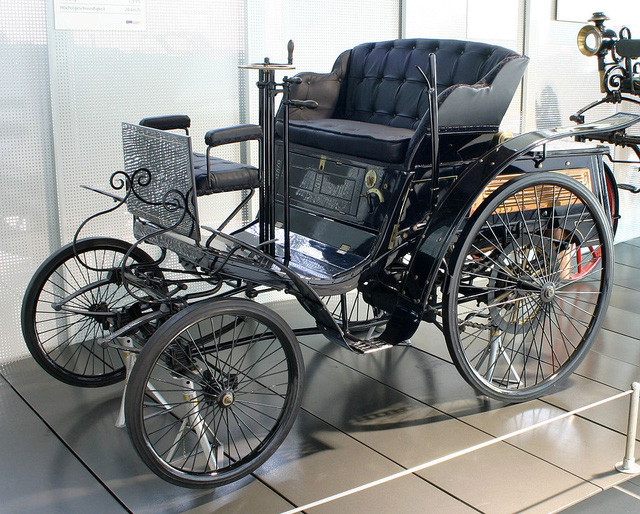 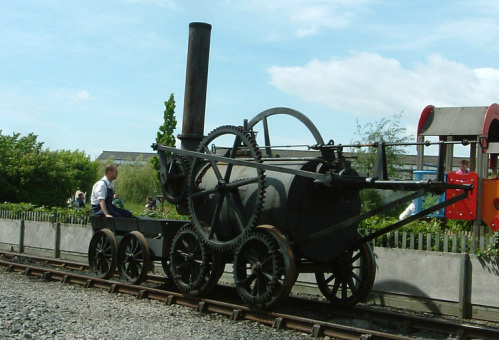 Xe đạp năm 1869
Đầu máy xe lửa 1869
Ô tô năm 1886
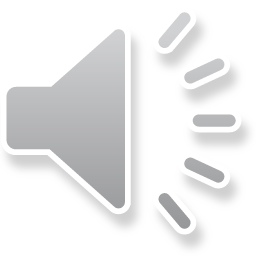 năm 1886
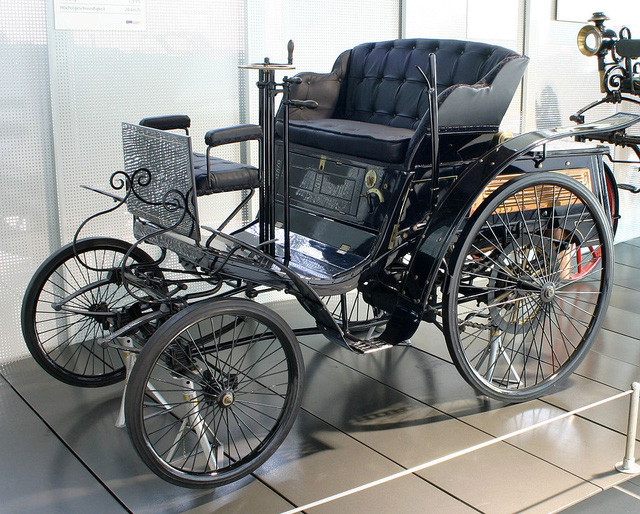 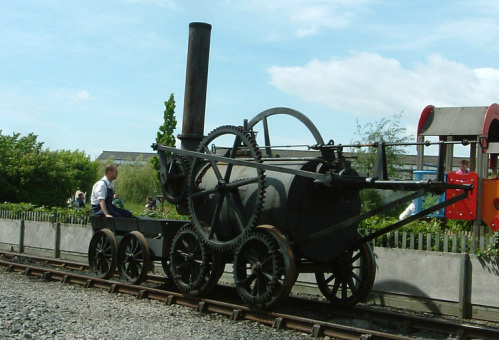 năm 1804
Chúc mừng bạn! Những phát minh này đều ở thế kỉ 19
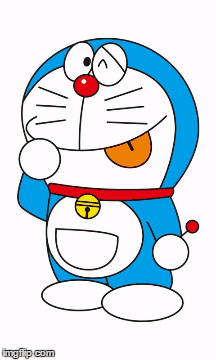 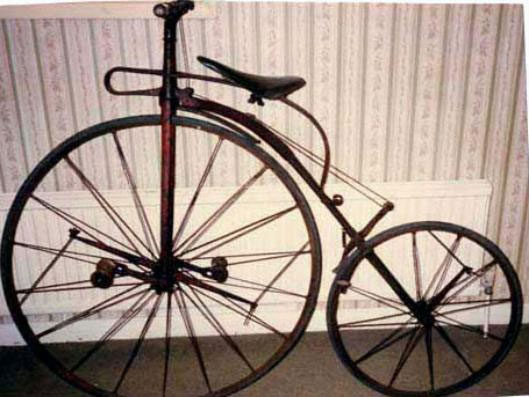 năm 1869
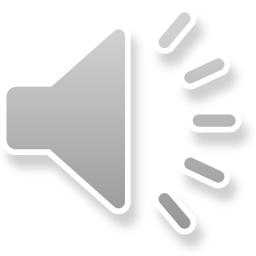 MẢNH GHÉP KỲ DIỆU
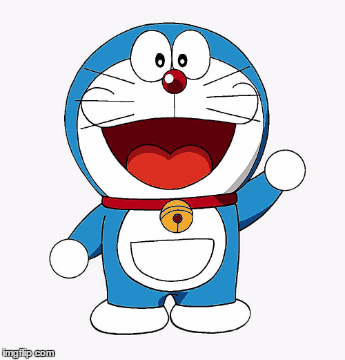 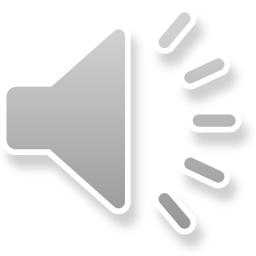 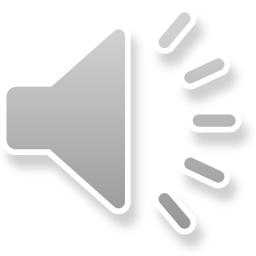 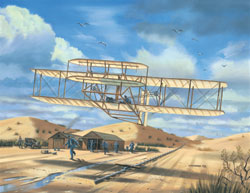 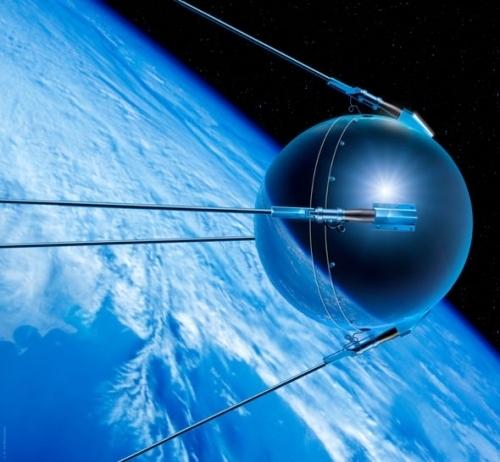 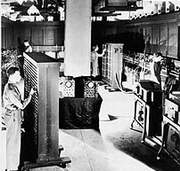 Vệ tinh nhân tạo 1957
Máy bay năm 1903
Máy tính điện tử 1946
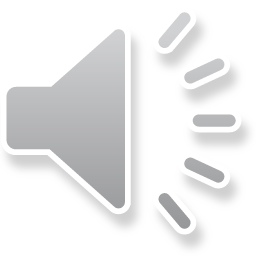 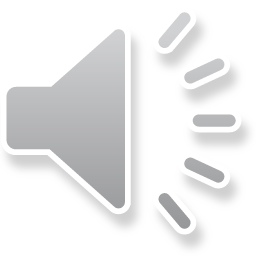 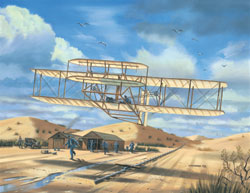 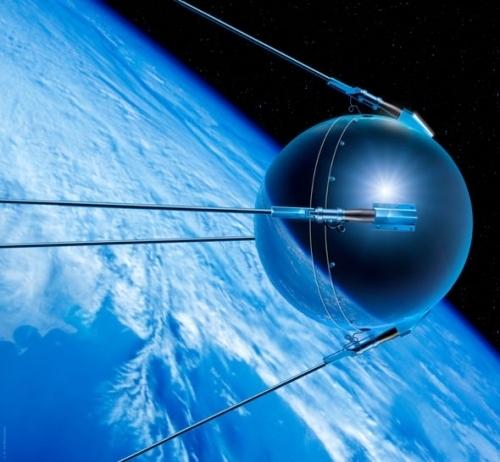 năm 1903
năm 1957
Thế kỉ 20
Thế kỉ 20
Tuyệt vời!!!
năm 1946
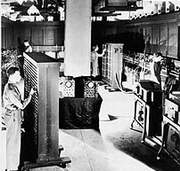 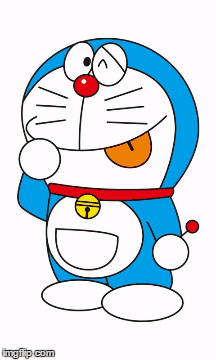 Thế kỉ 20
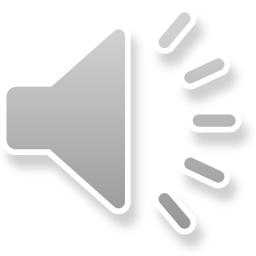 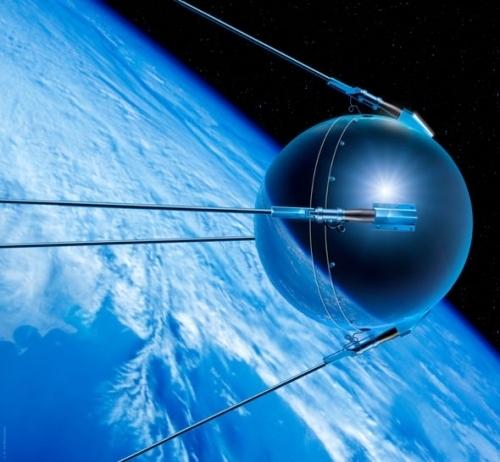 19
Vệ tinh nhân tạo 1957- Thế kỉ 20
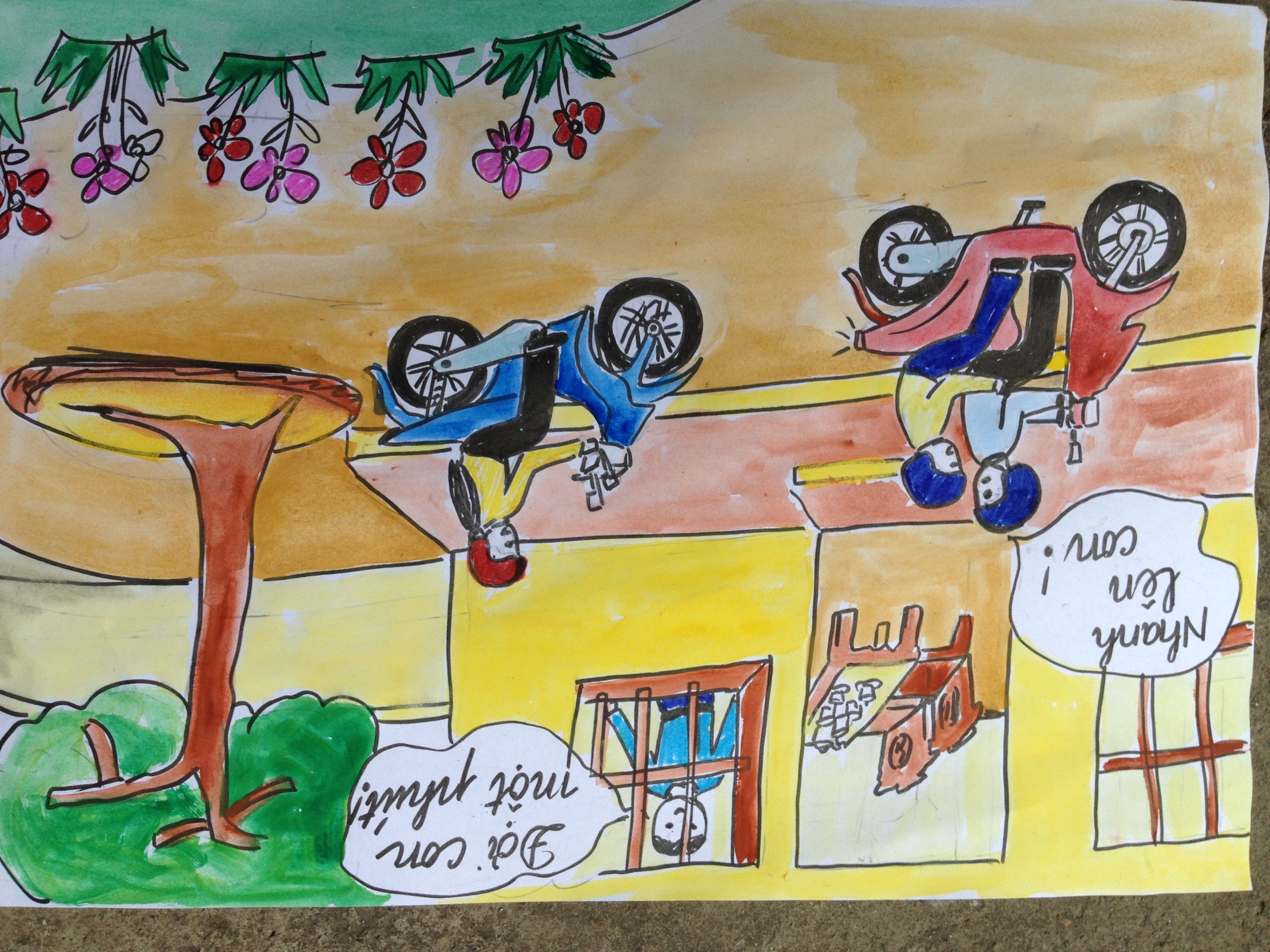 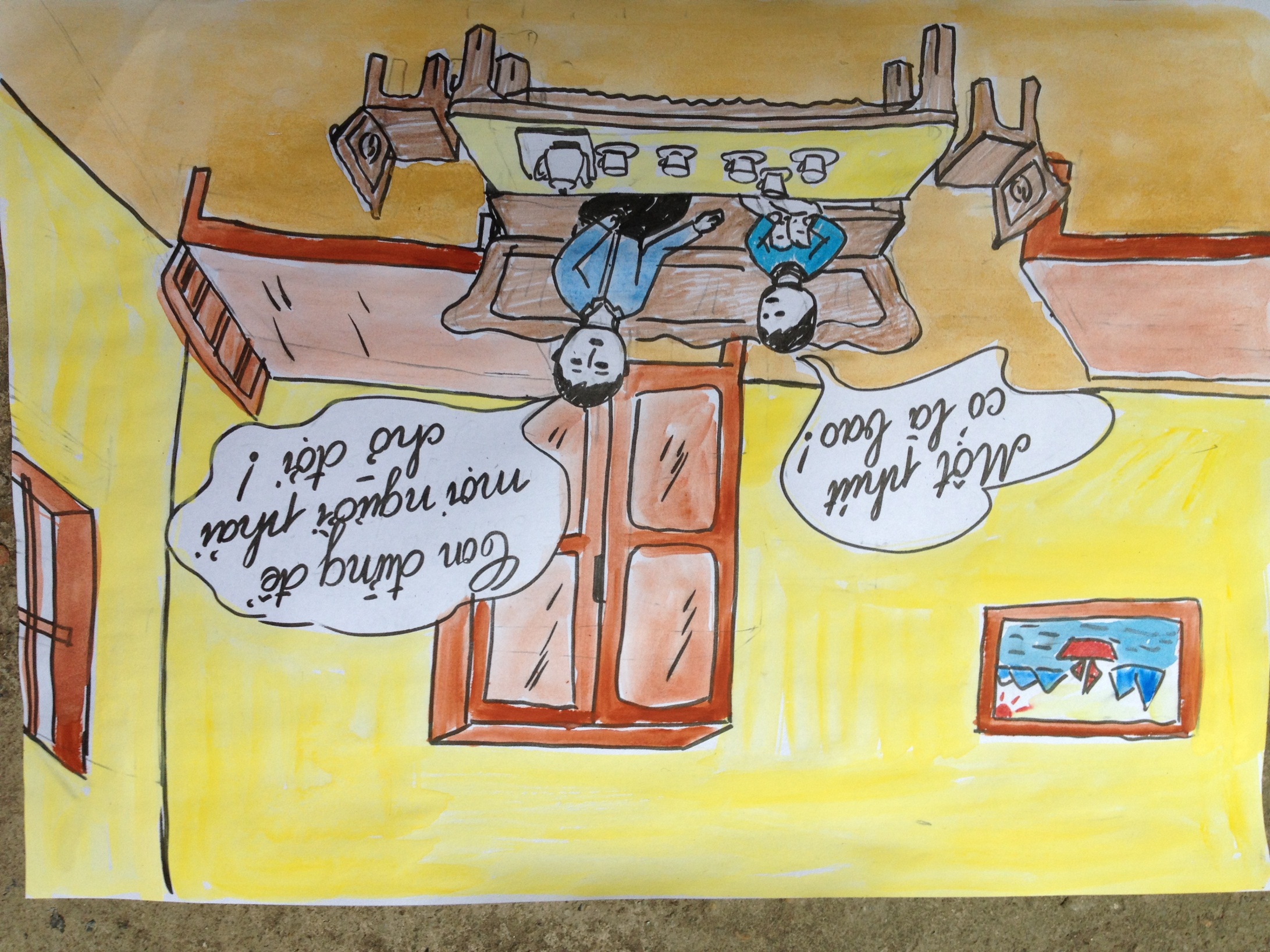 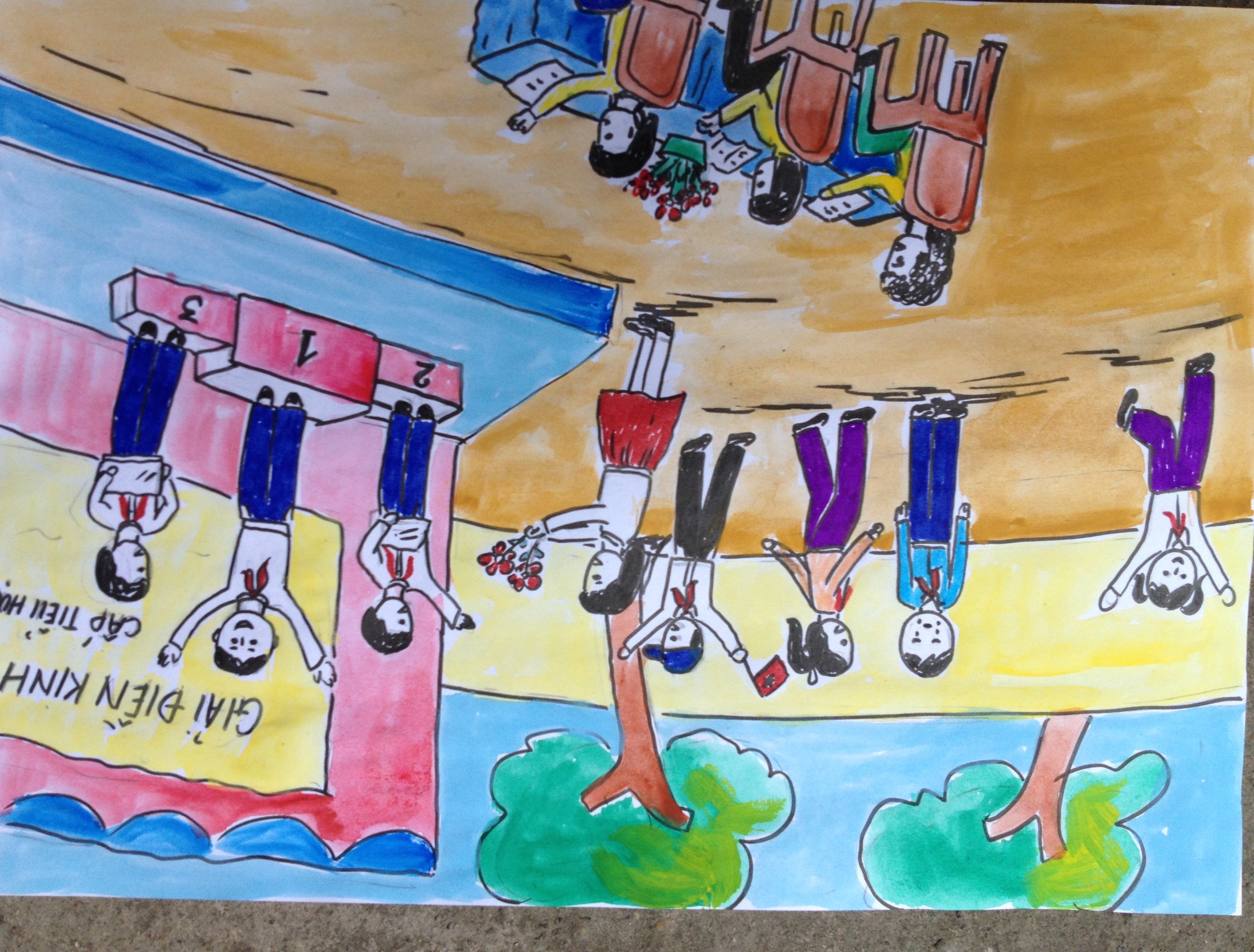 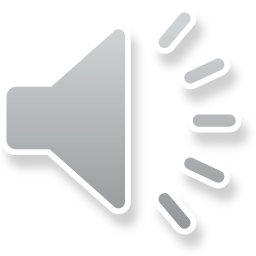